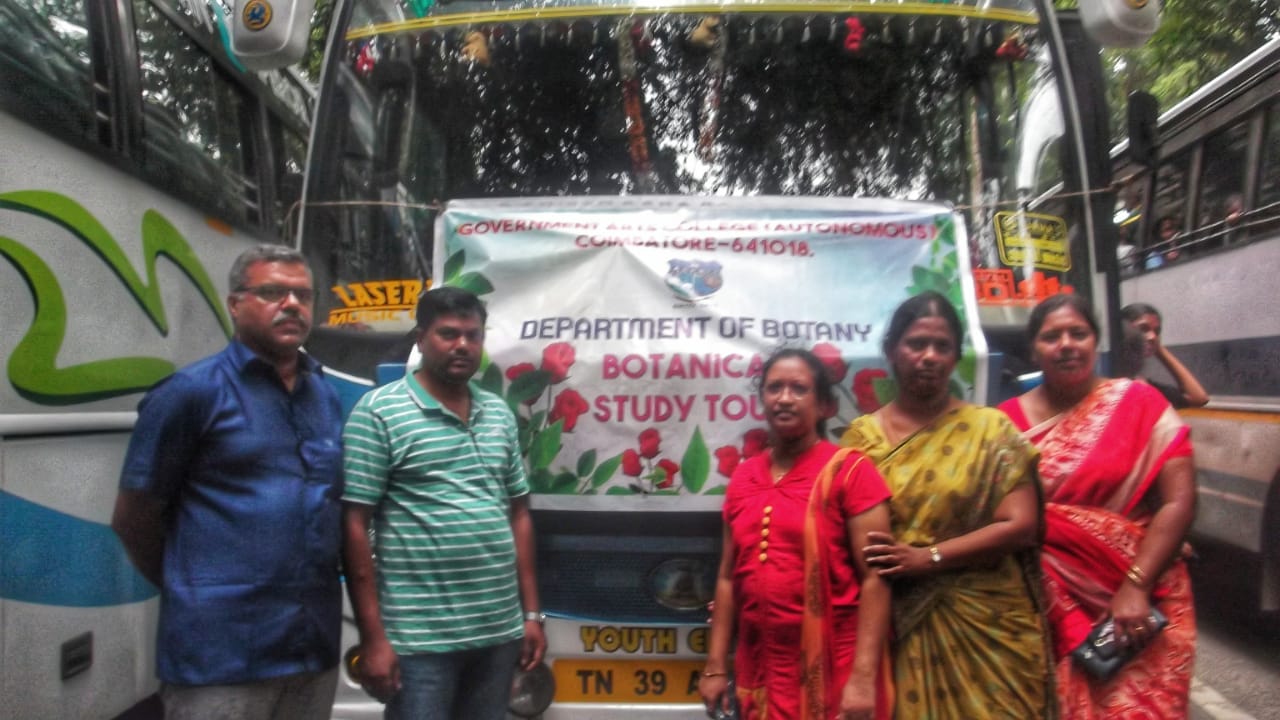 PLANT COLLECTION TRIP:PONMUDI HILLS,  THIRUVANANTHAPURAM,KERALA
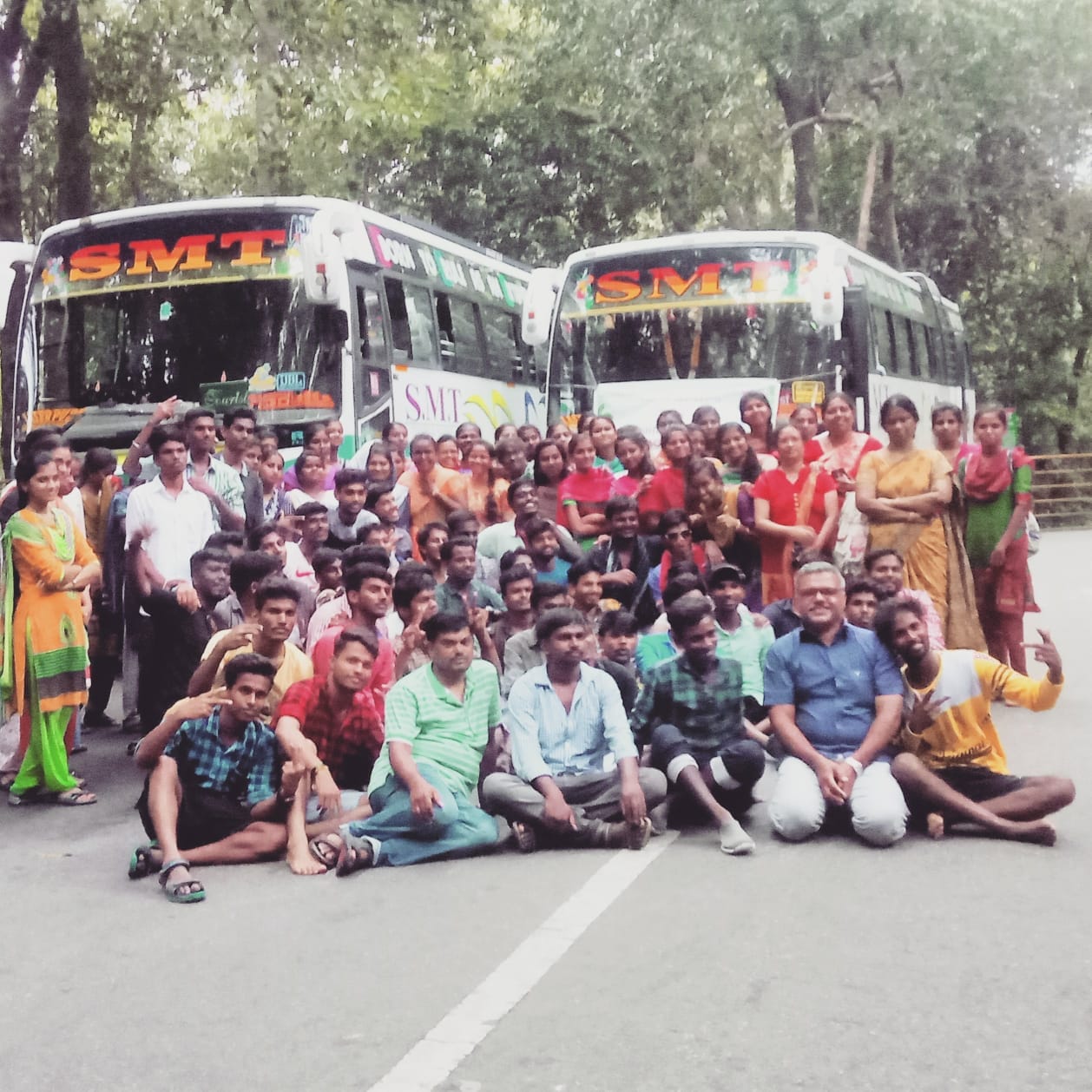 GINGER GARDEN@ JNTBGRI
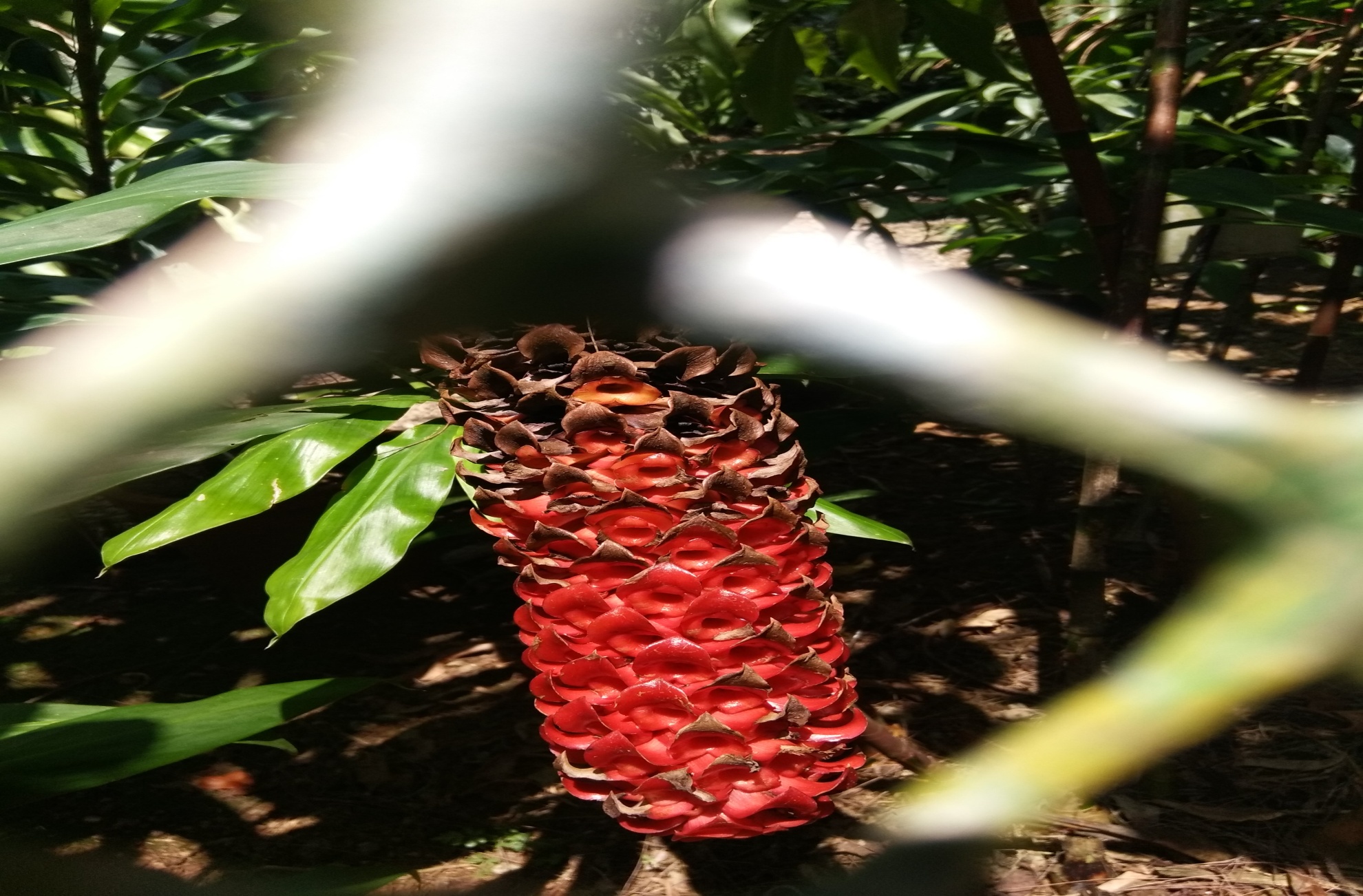 ORCHID @ JNTBGRI
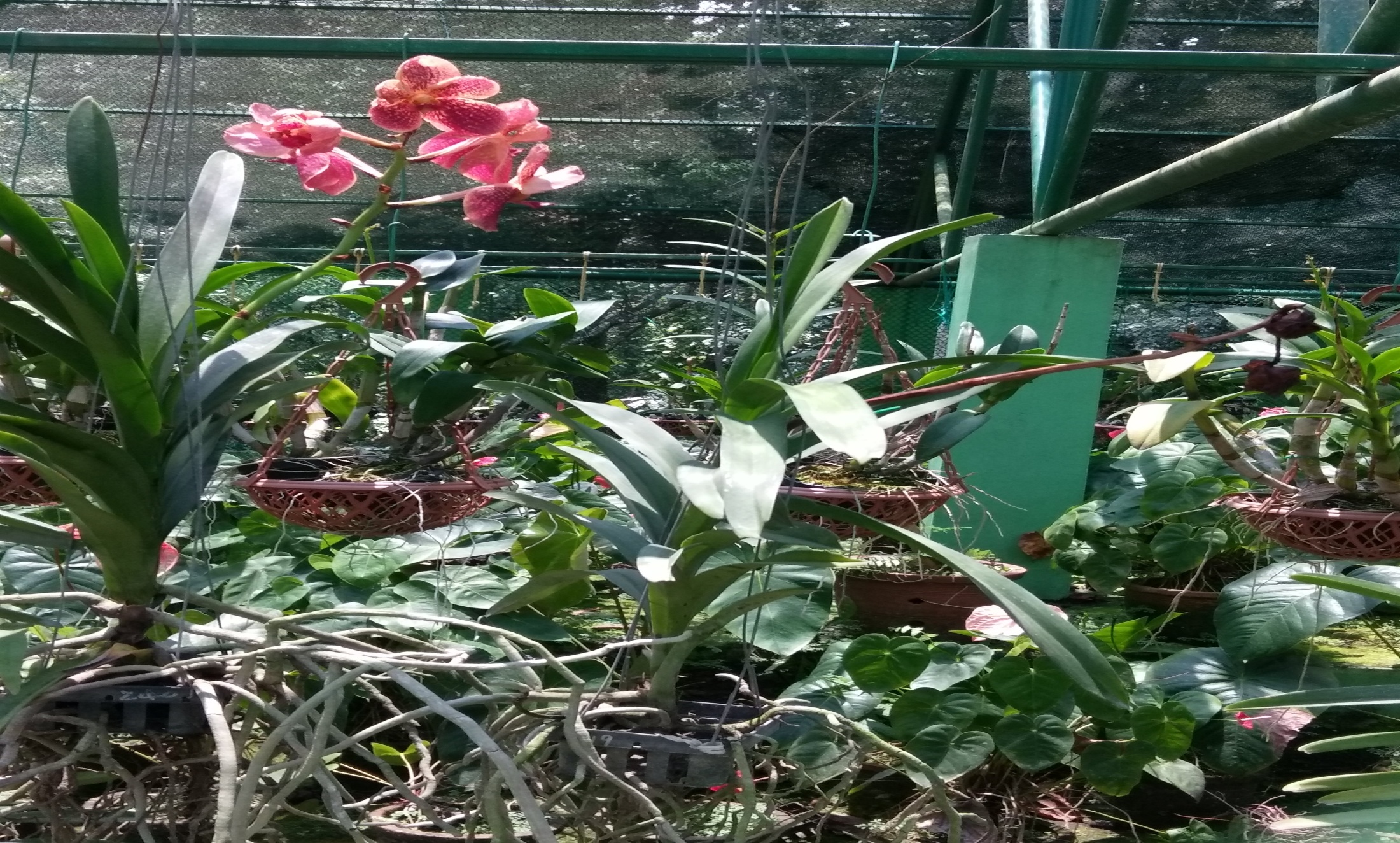 ANTHURIUM @ JNTBGRI
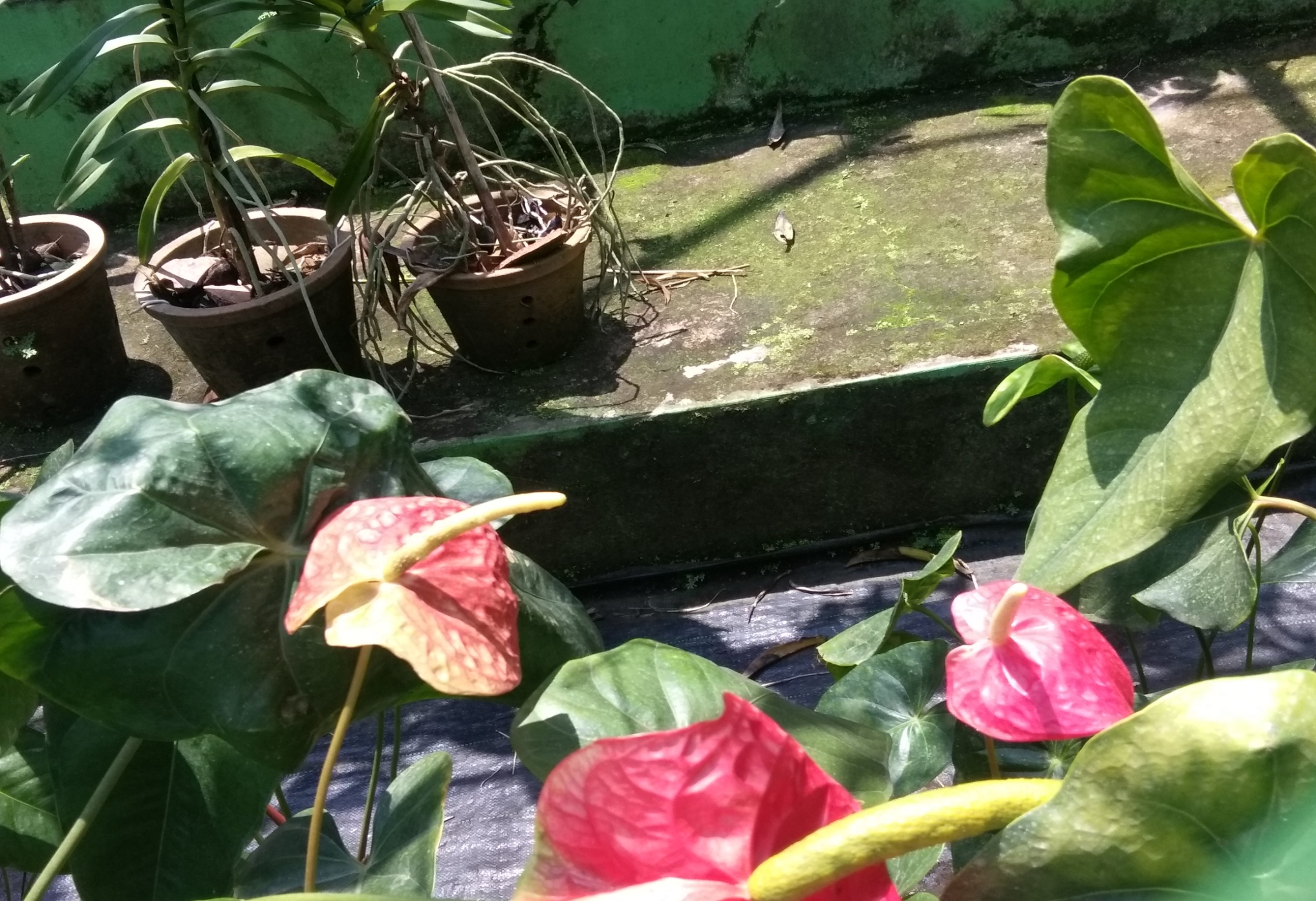 Students and Teachers  with guide at Jawaharlal NehruTropical Botanic Garden and Research Institute
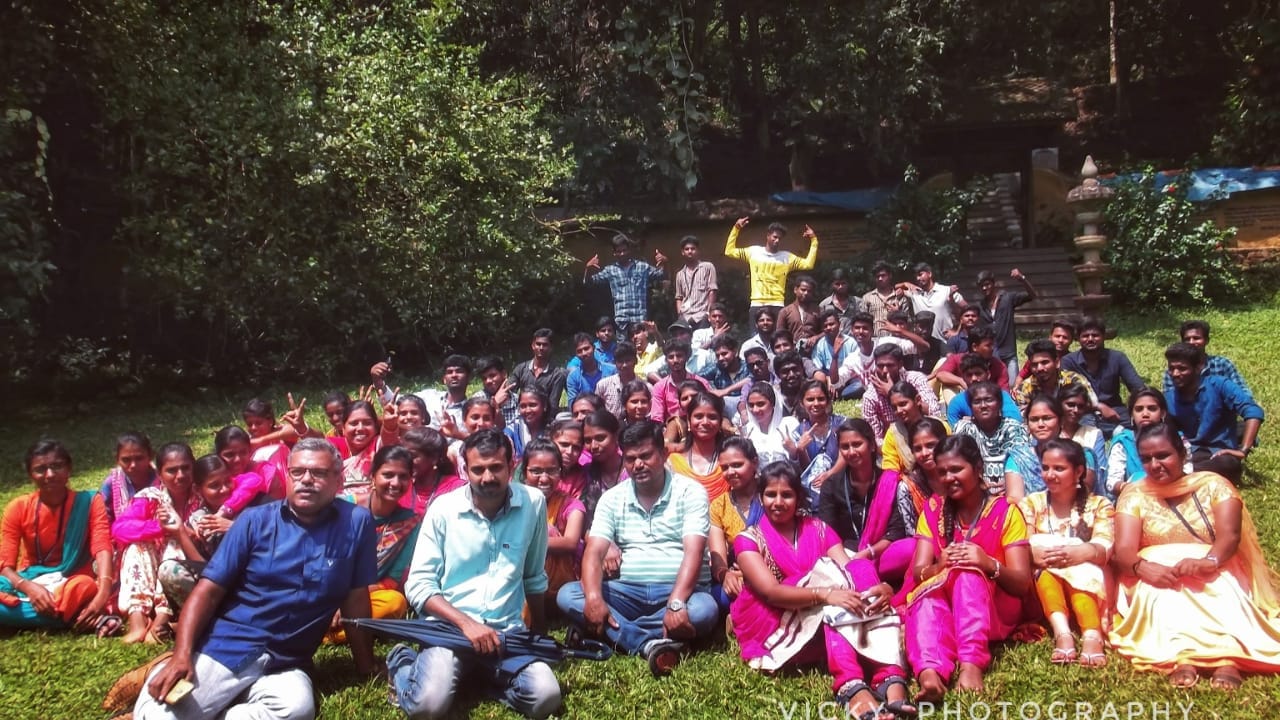 Boating towards Vivekanandhar rock.
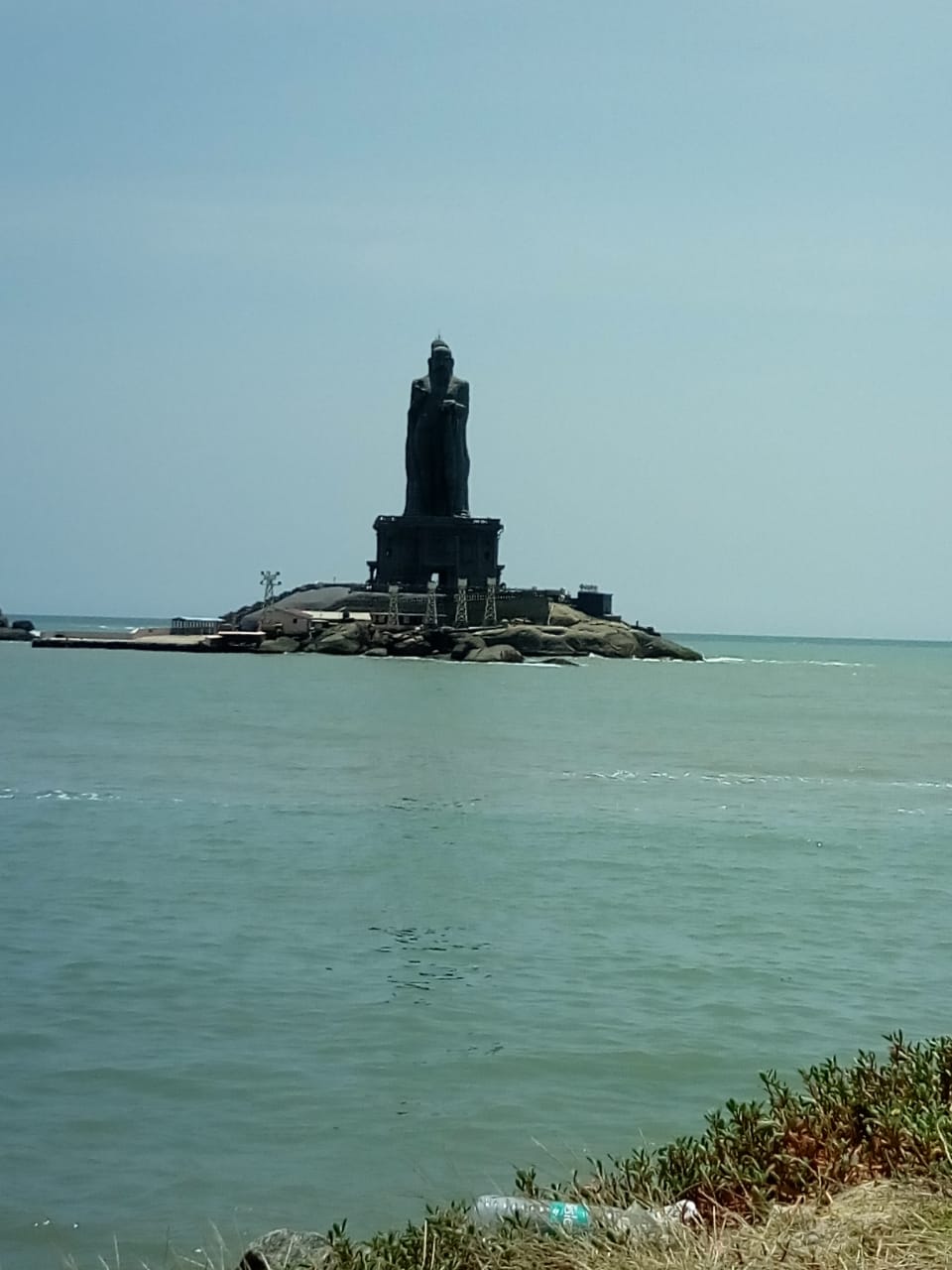 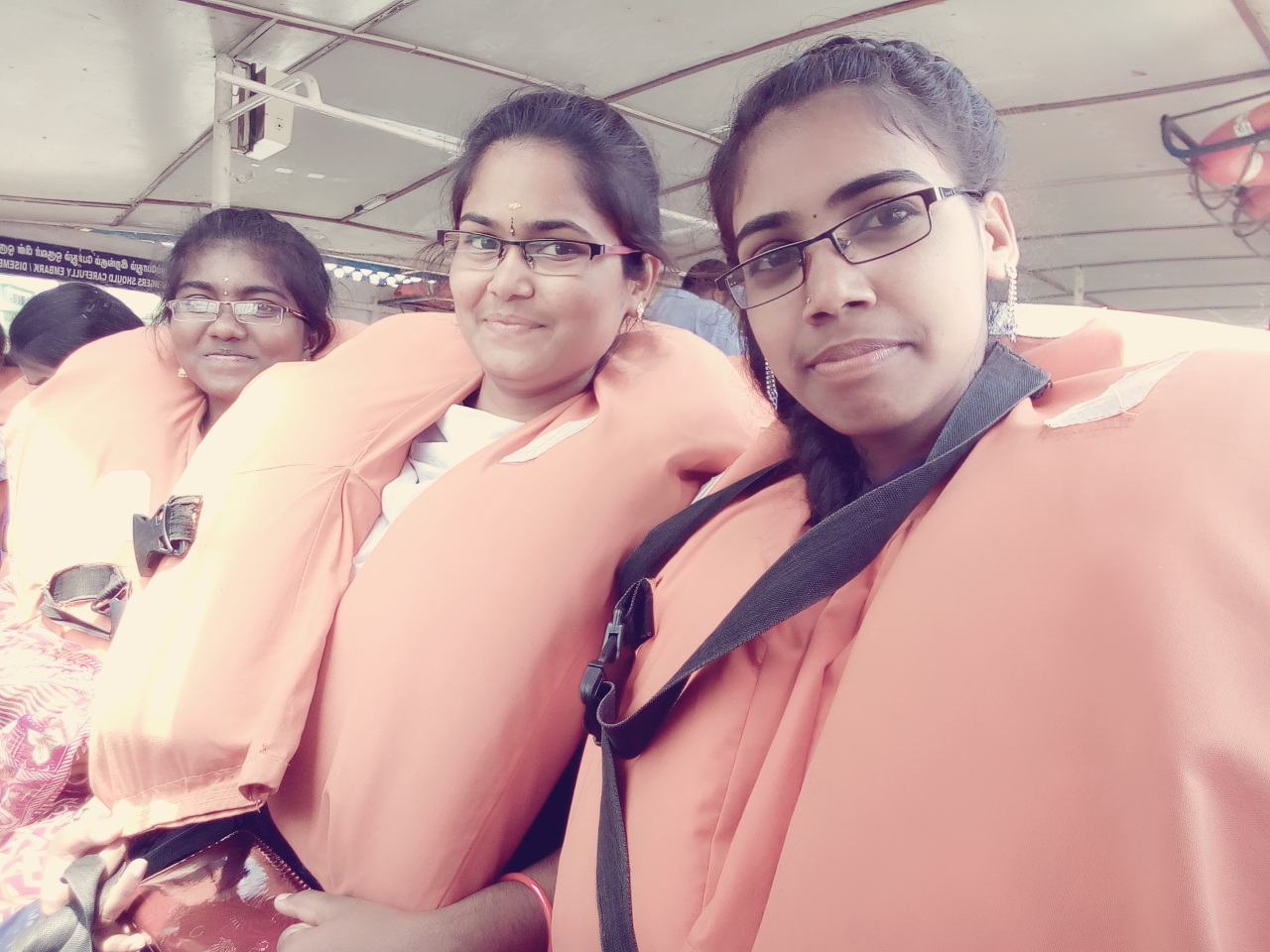 Vivekanandhar rock.
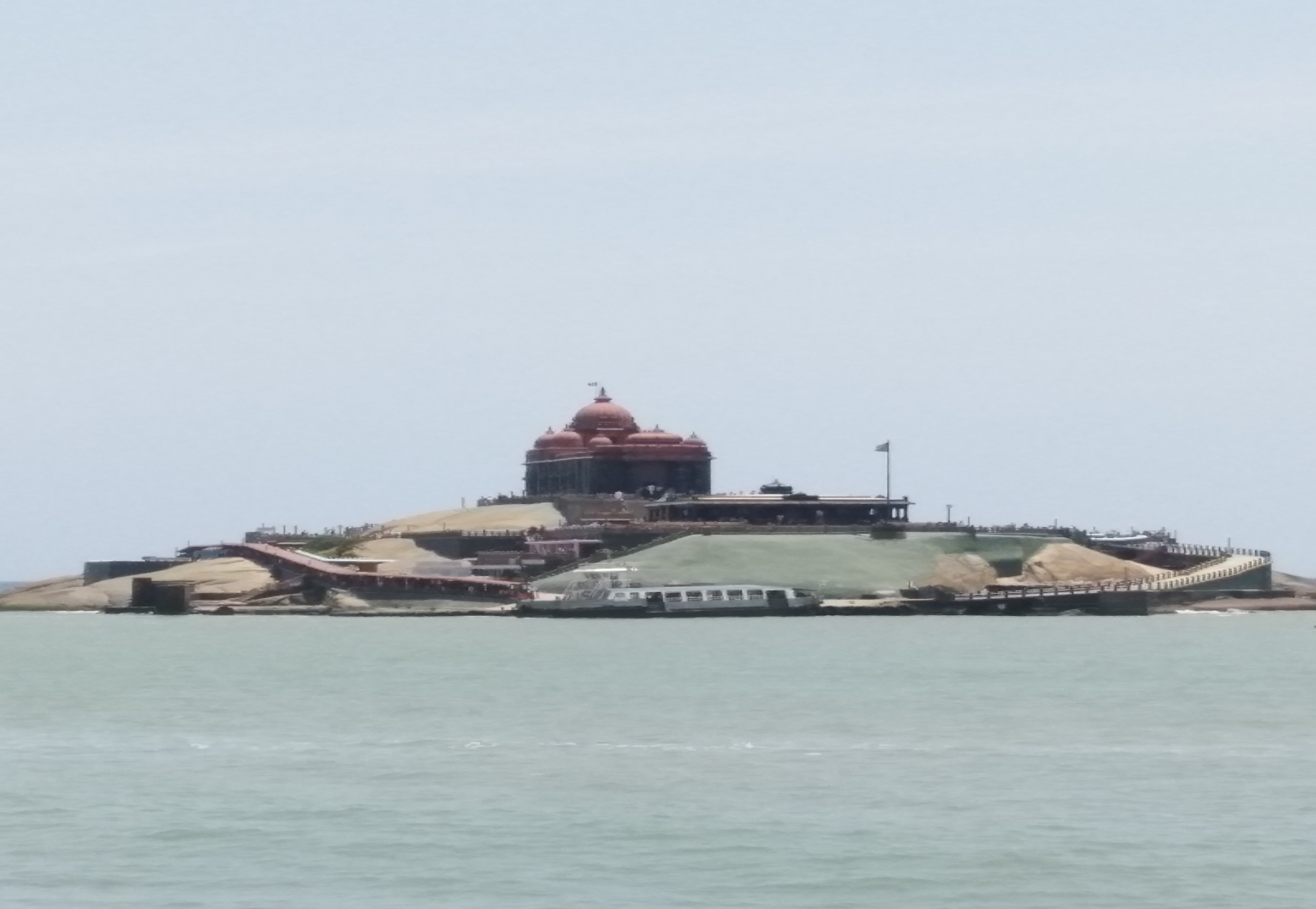 Thiruvalluvar statue and Viveganandhar rock.
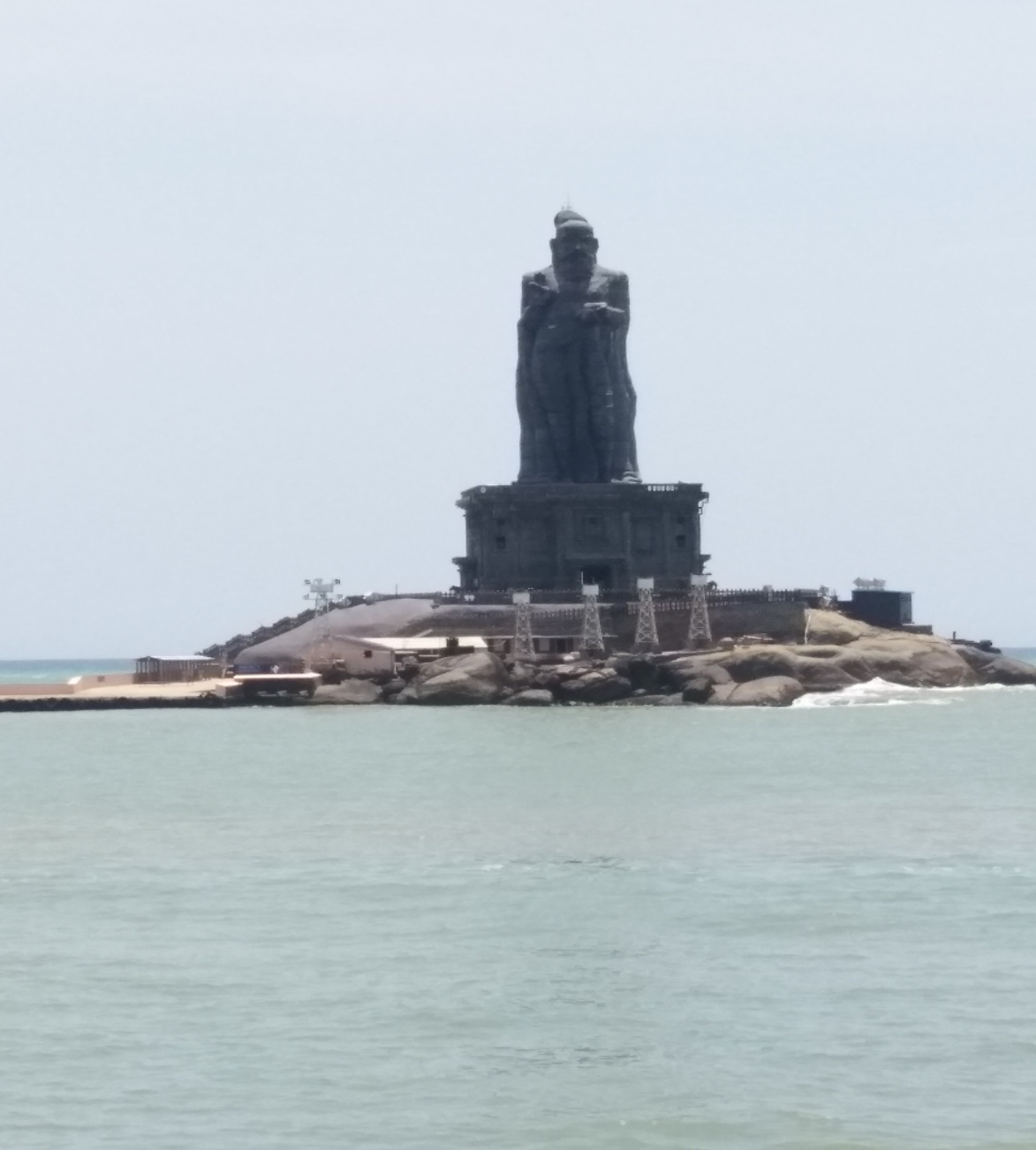 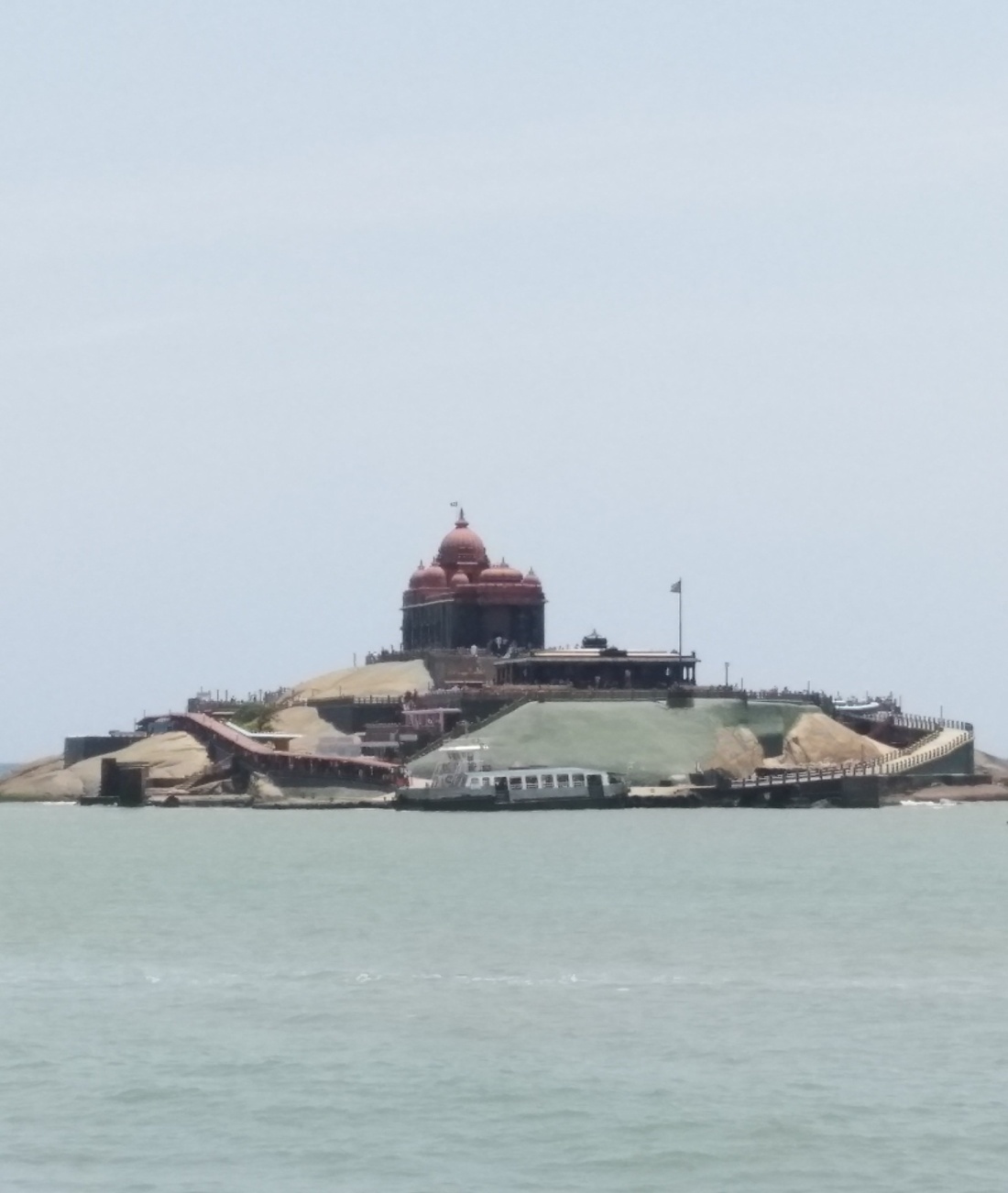 In Kanyakumari, Algal collection at the time of sun rise
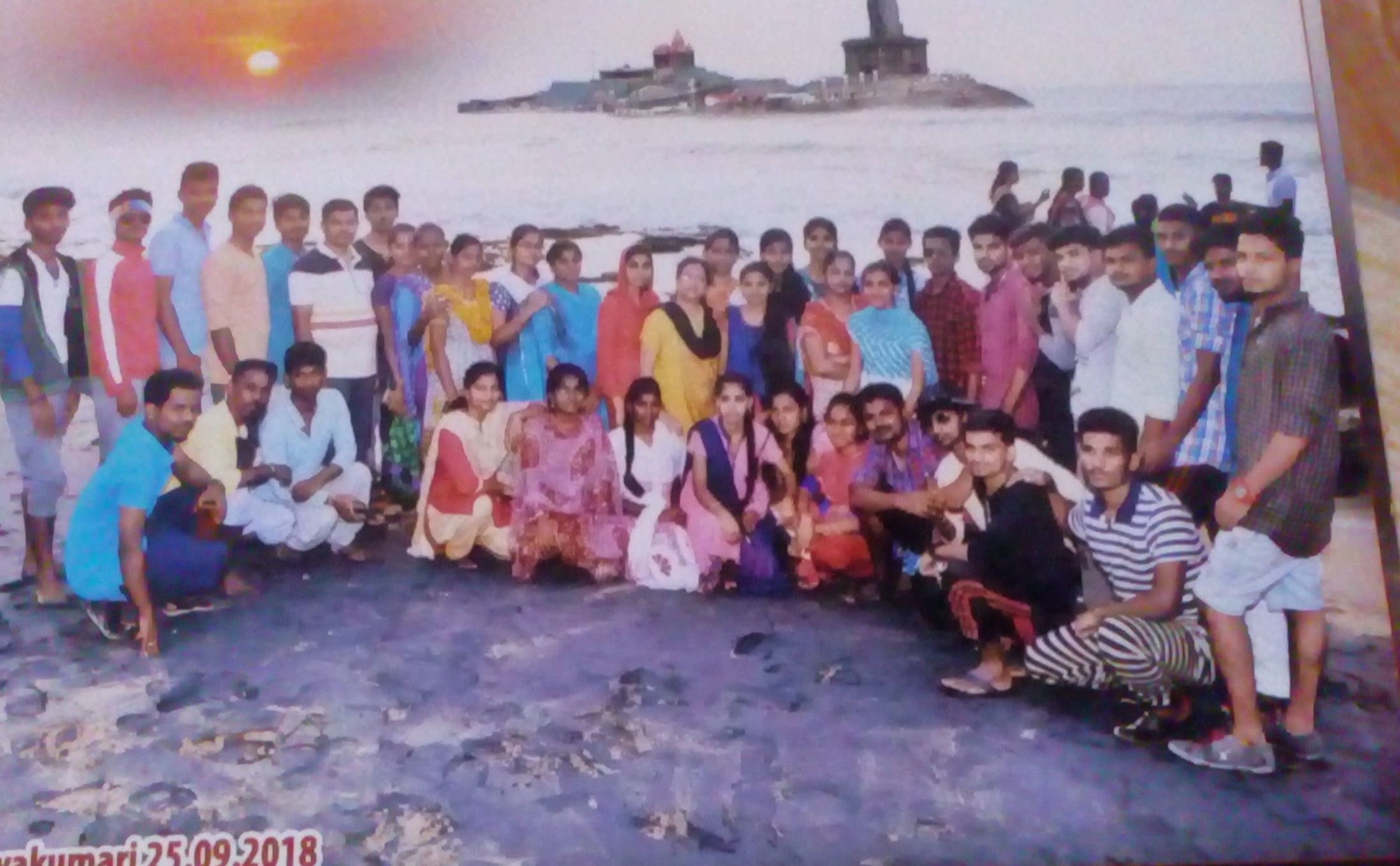 Abdul kalam national memorial,Rameshwaram.
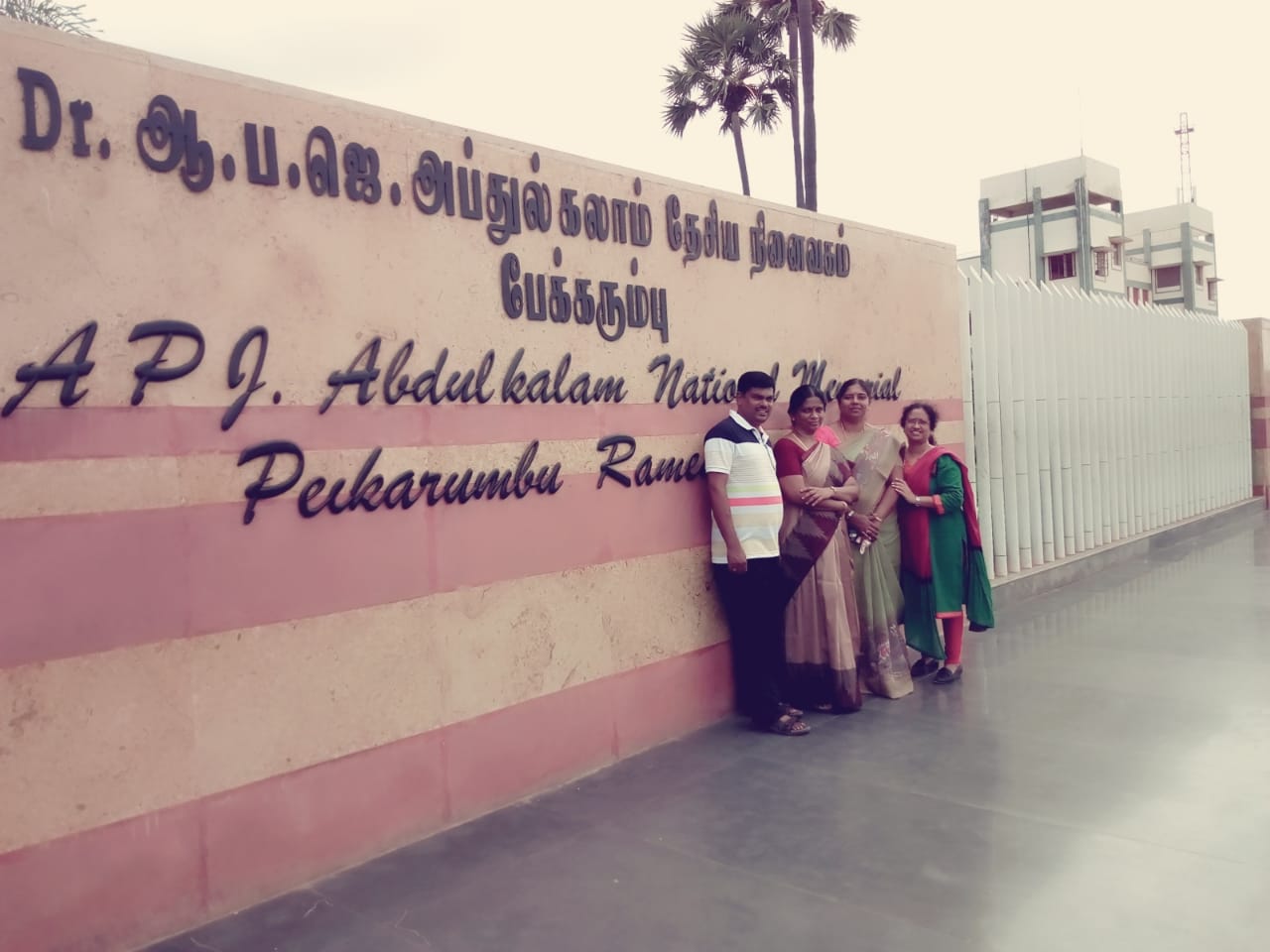 Abdul kalam memorial hall
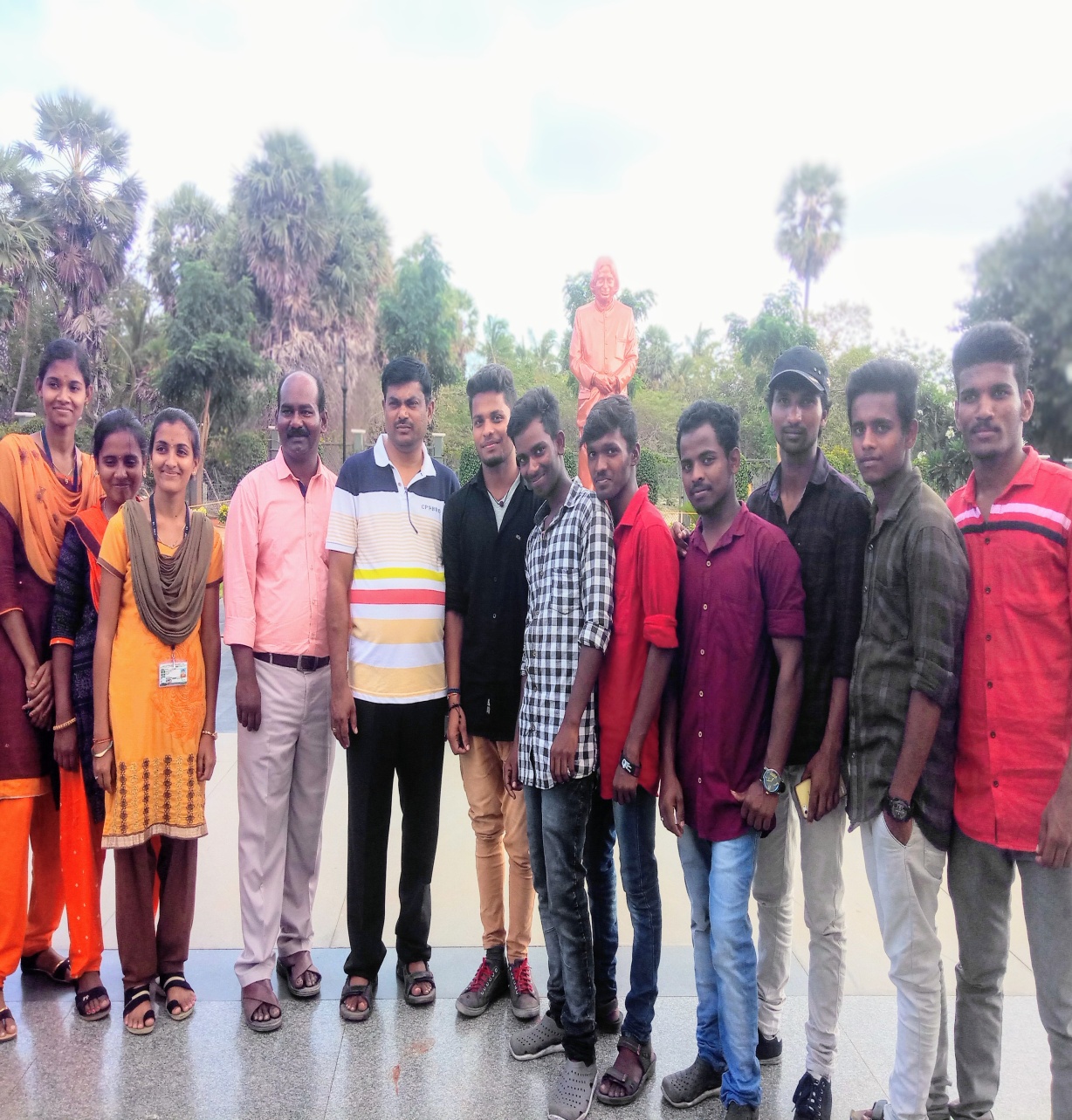 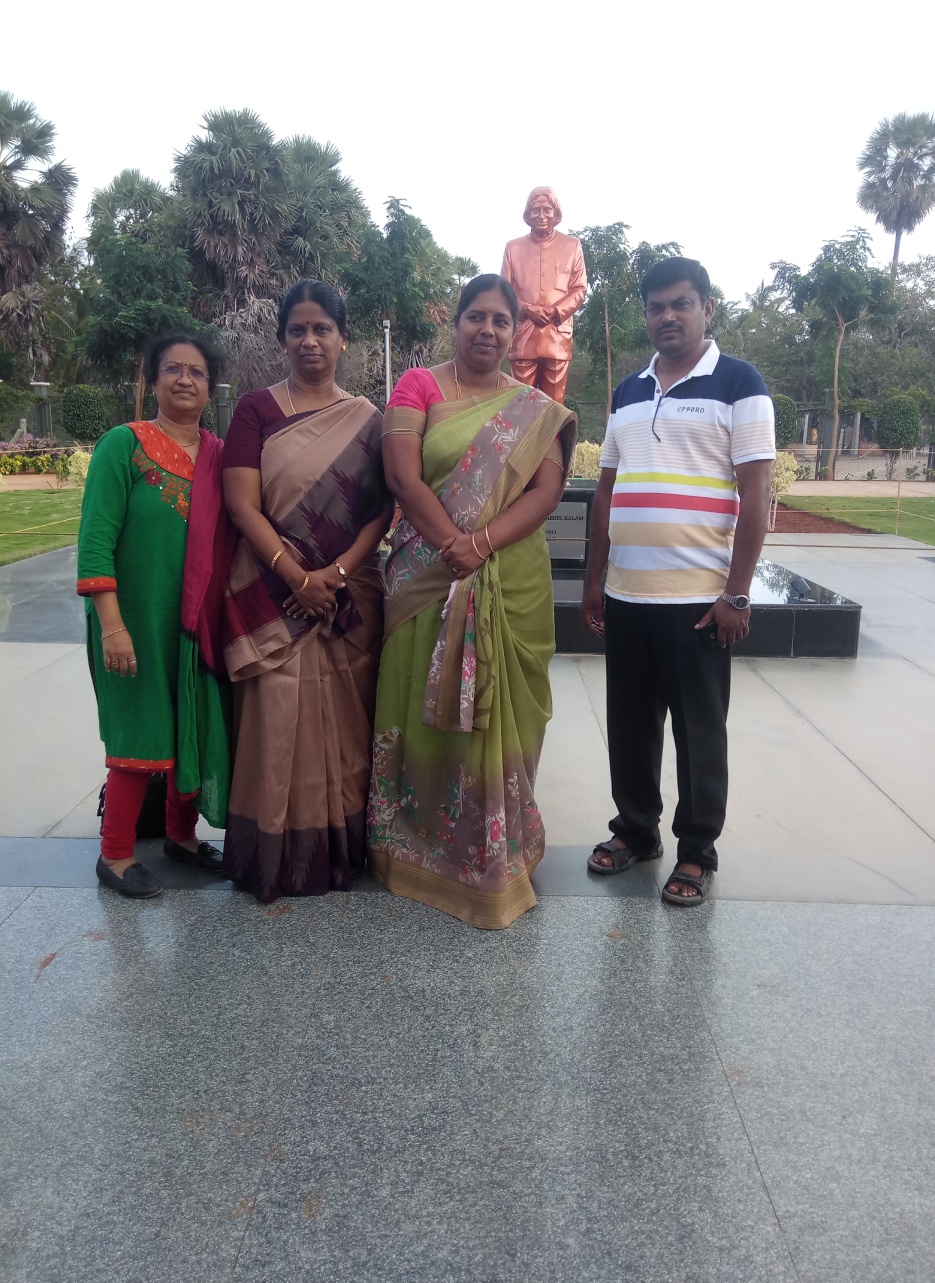 Algal collection @Mandabam, Rameshwaram With the help of CFTRI Scientists.
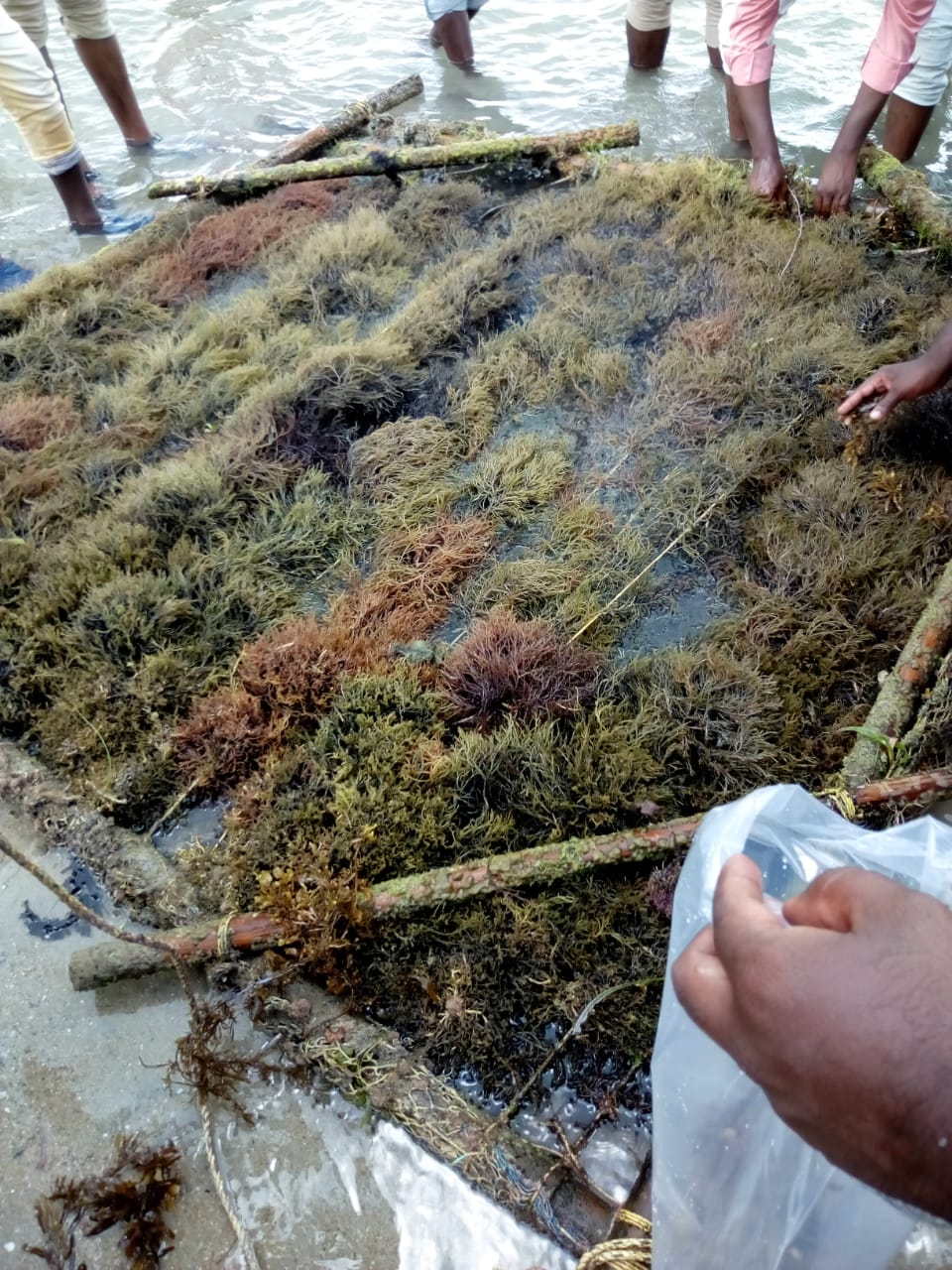 Rameshwaram algal cultivation area near Mandabam with faculties.
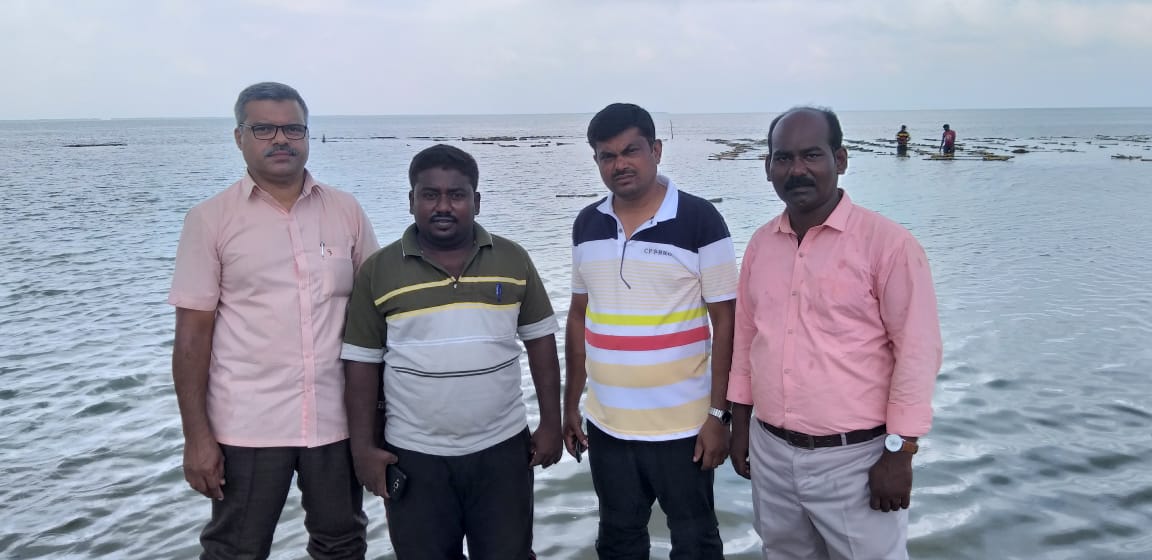 LAB VISITS 
BY
BOTANY DEPARTMENT STUDENTS
Botanical survey of India (BSI) Taxonomy-plant identification Training
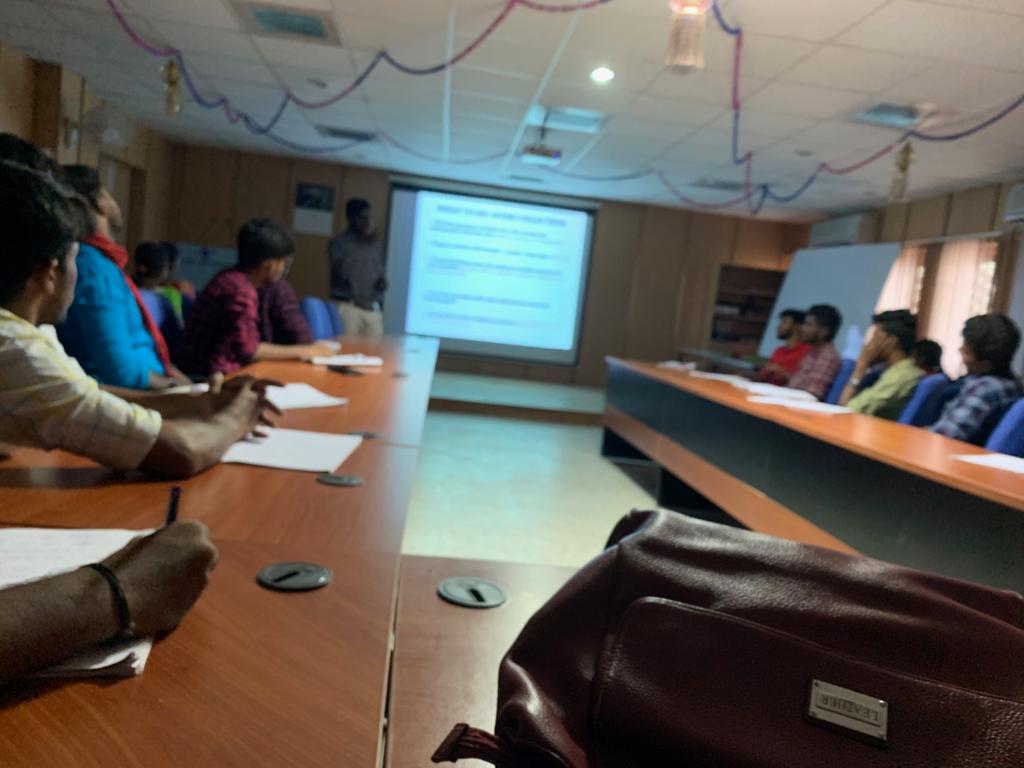 BSI
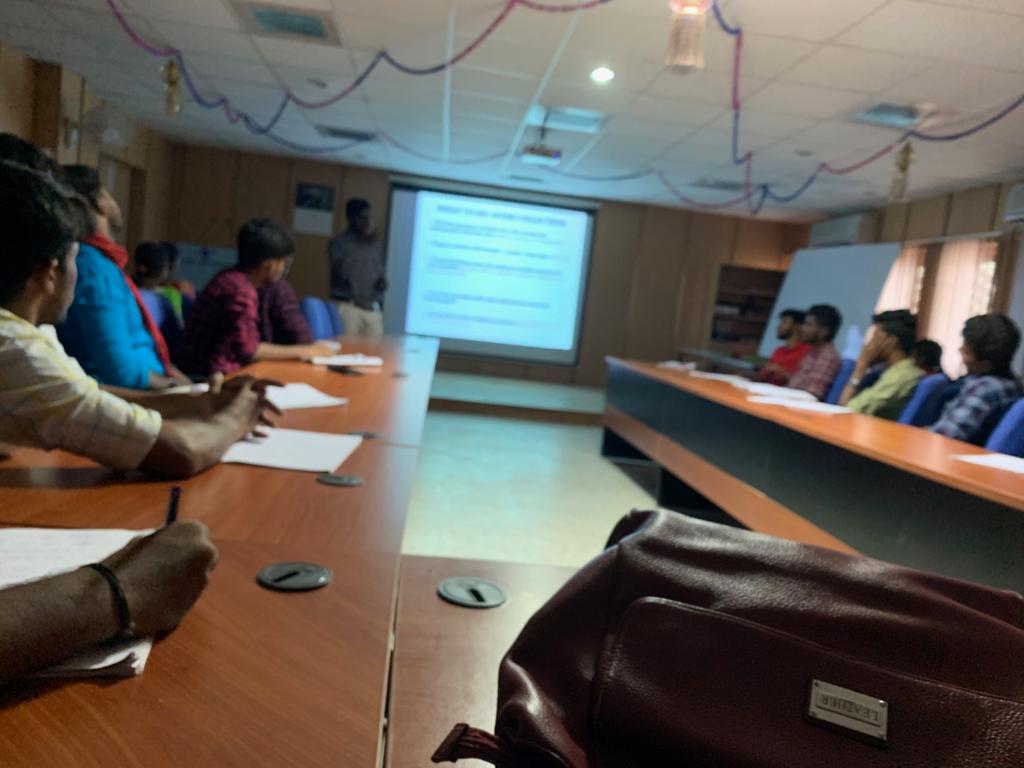 Plant key preparation class
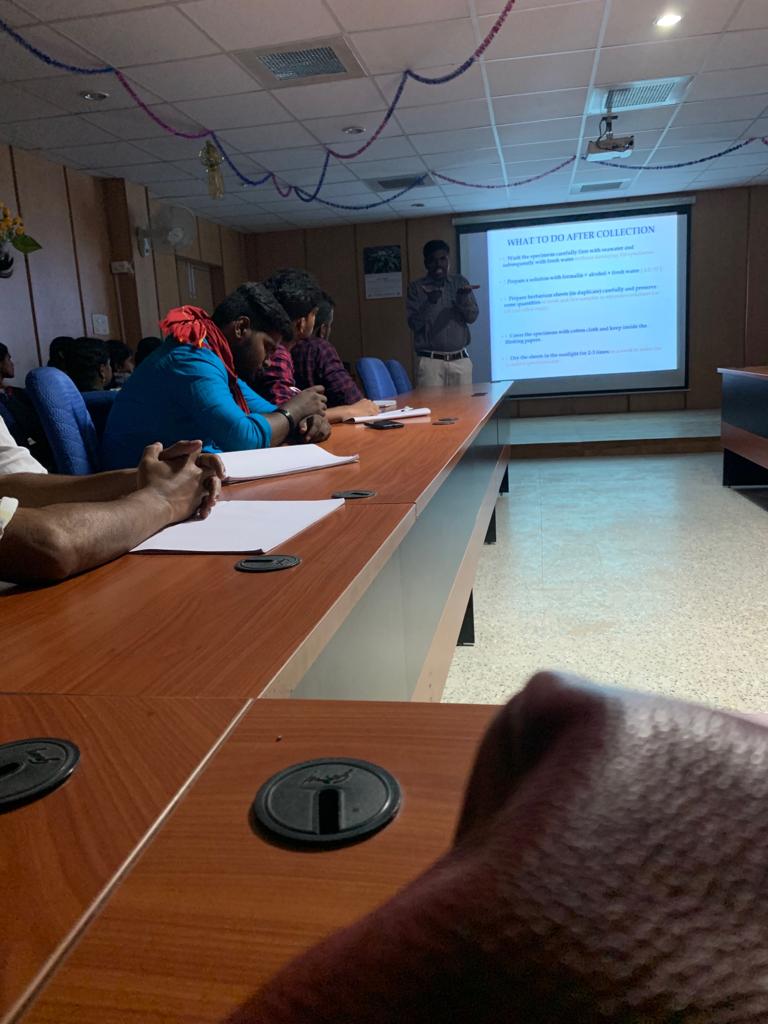